SimpleITK
Daniel Blezek
What’s in a name?
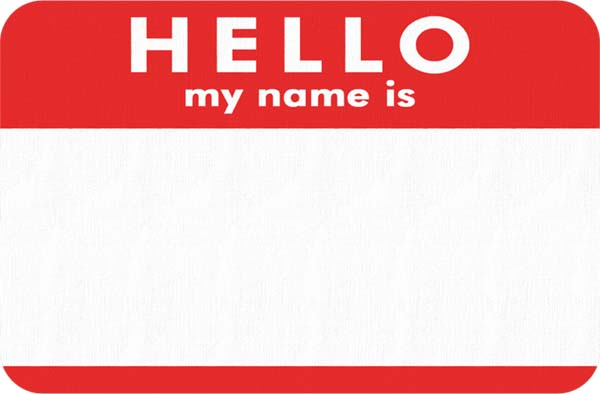 SimpleITK
2
Today’s Plan
Example
Design decisions
Architecture
What’s coded
What’s not
Next steps
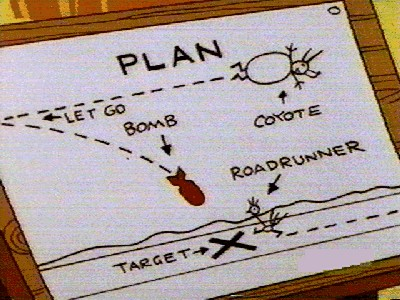 3
Jump in anytime
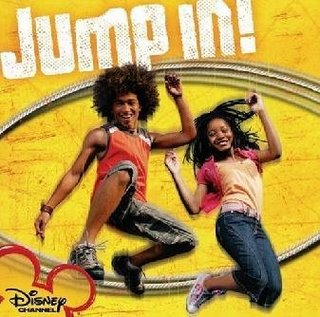 4
Overflow of design ideas
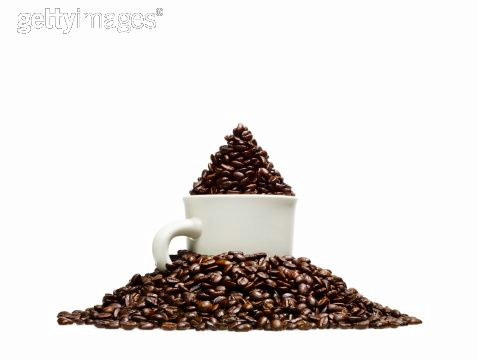 little of this
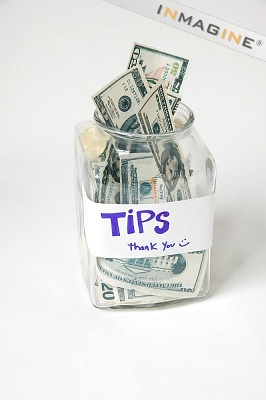 much of this
5
Decisions: Images
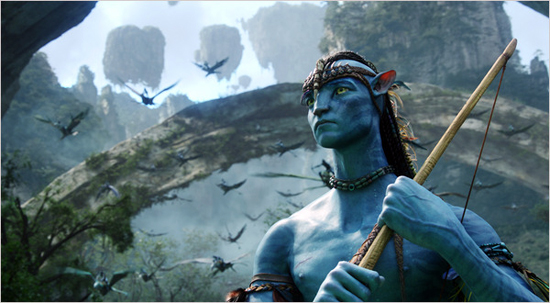 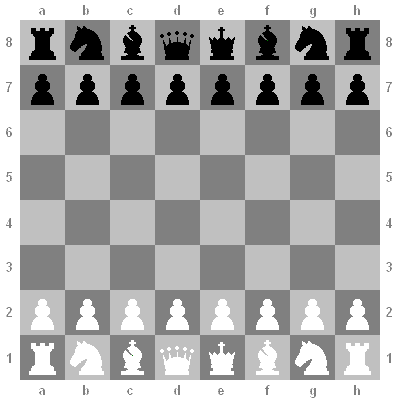 2D
3D
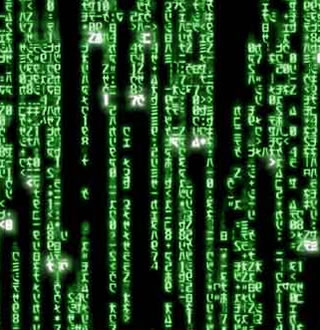 “standard” scalar types
scalar, vector, label image
compile-time extensible
6
Decisions: Dispatch
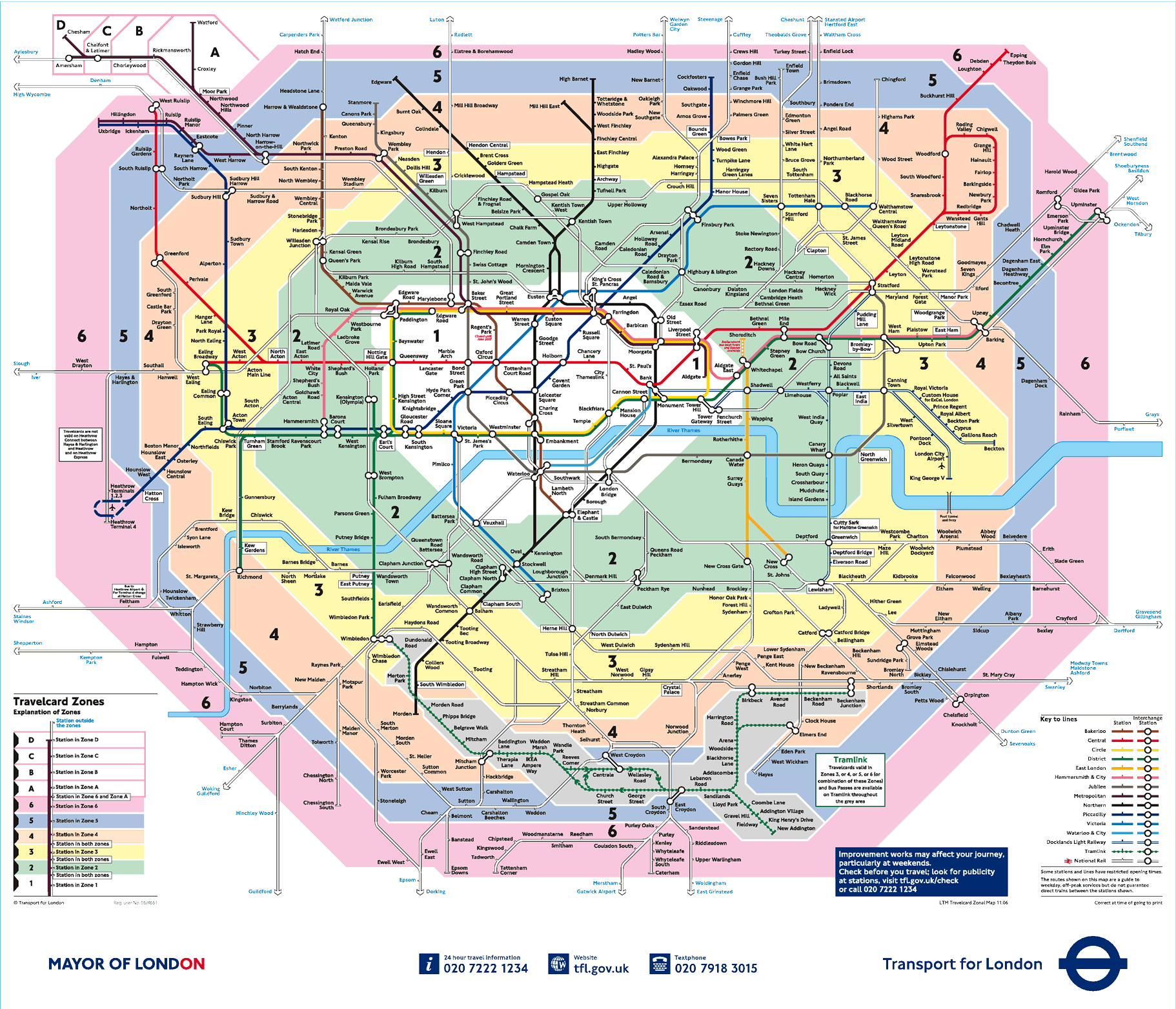 run-time dispatch
template meta-programming
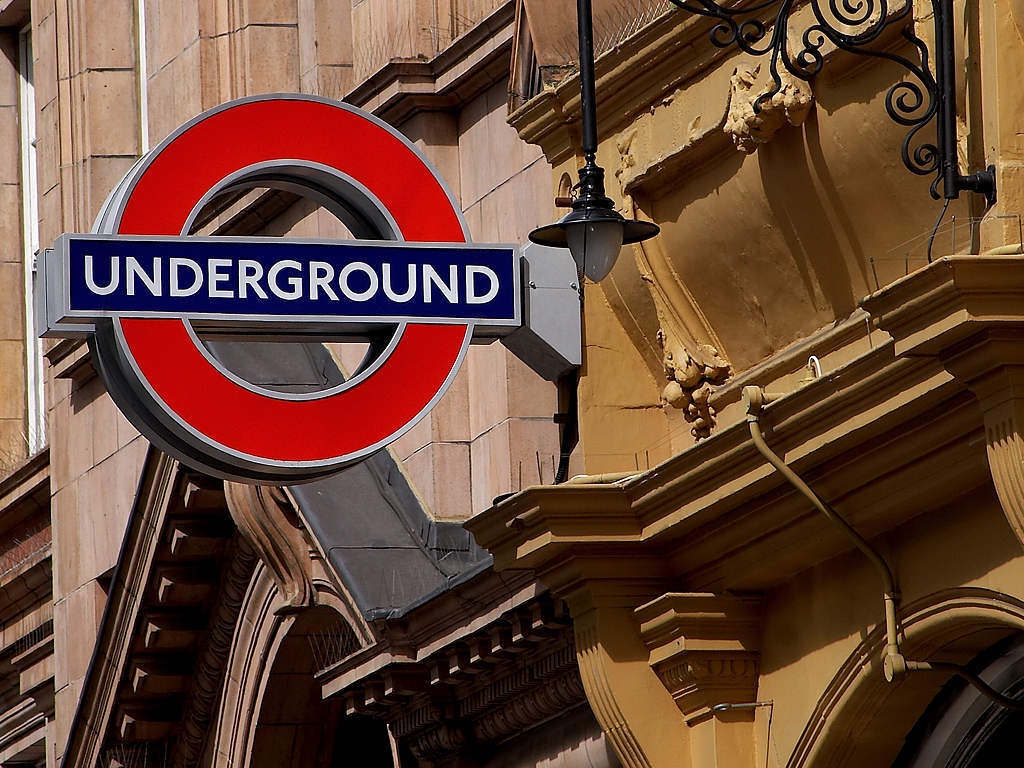 7
Decisions: Code Generation
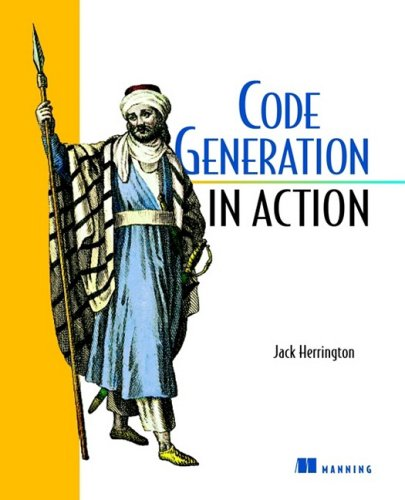 templates
classes described in JSON
auto-generate tests
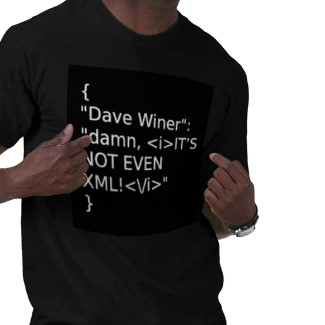 8
Decisions: SWIG
generates wrappers

1st class languages
tested, supported






2nd class languages
contributed, untested
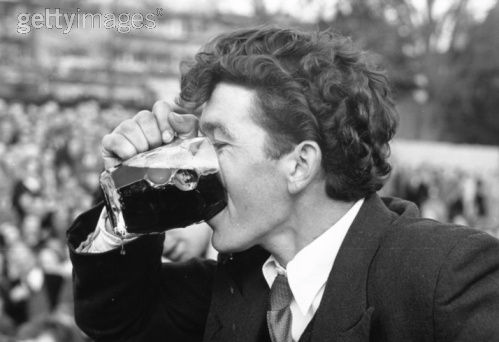 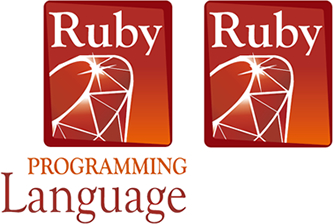 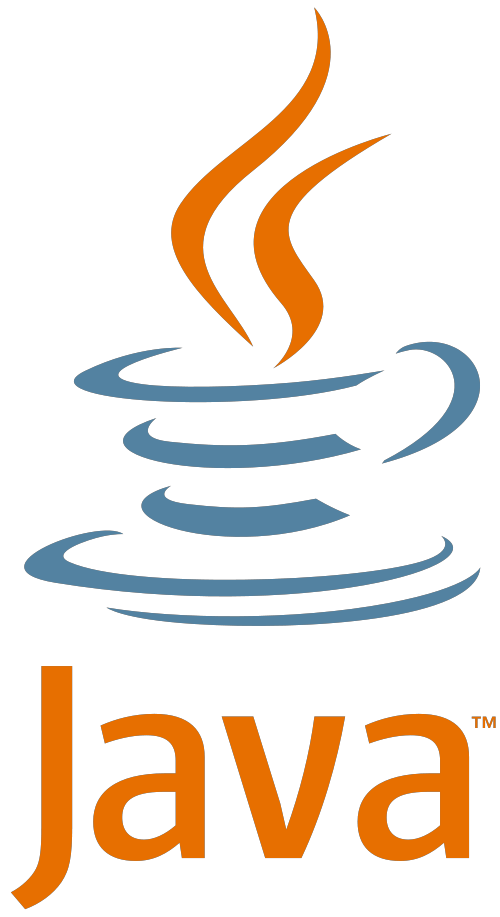 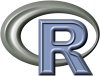 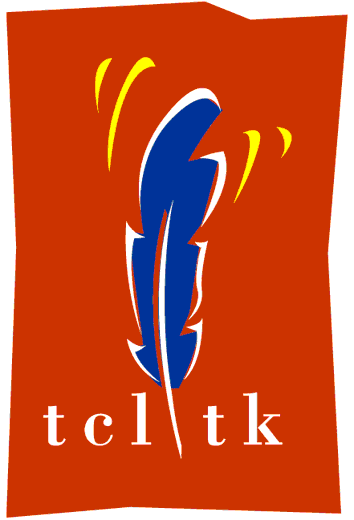 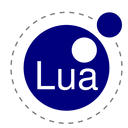 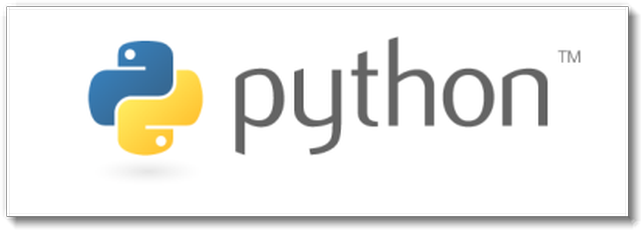 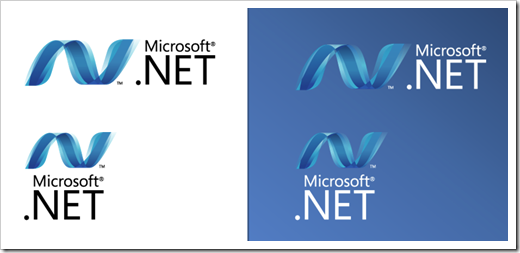 9
Architecture: Image
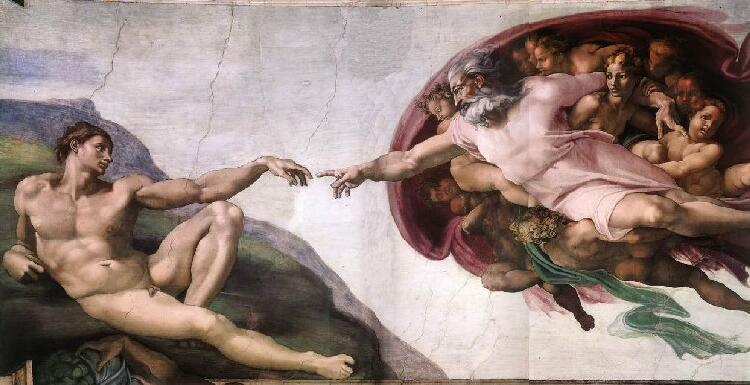 itk::simple::Image
“typeless”
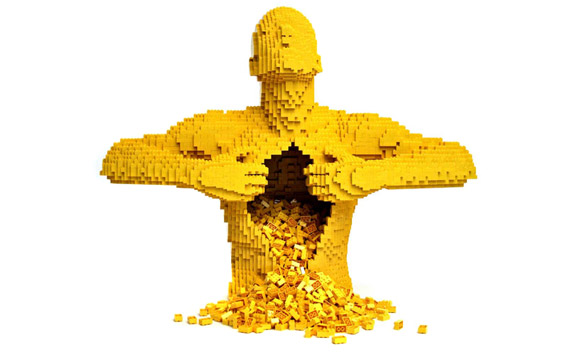 itk::Image inside
10
Architecture: Filter
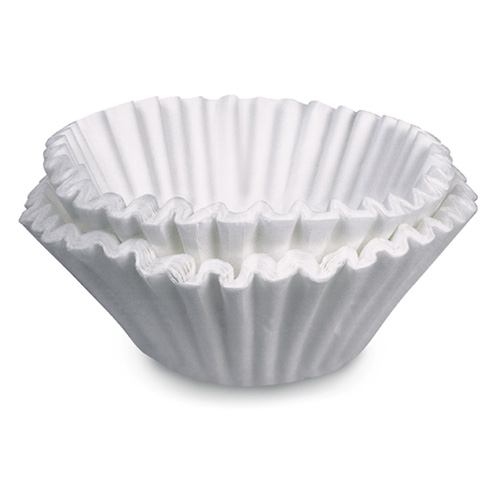 dynamic dispatch
1 & 2 inputs
decides output type
maps input to template method
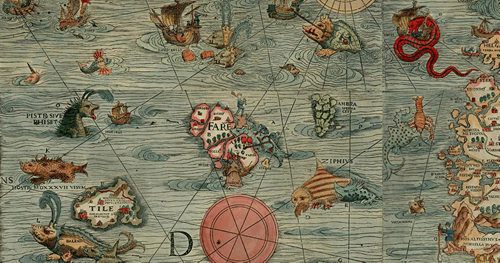 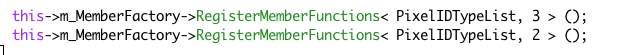 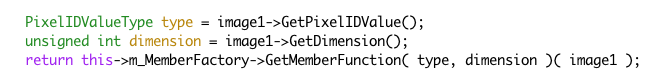 11
Architecture: Filter
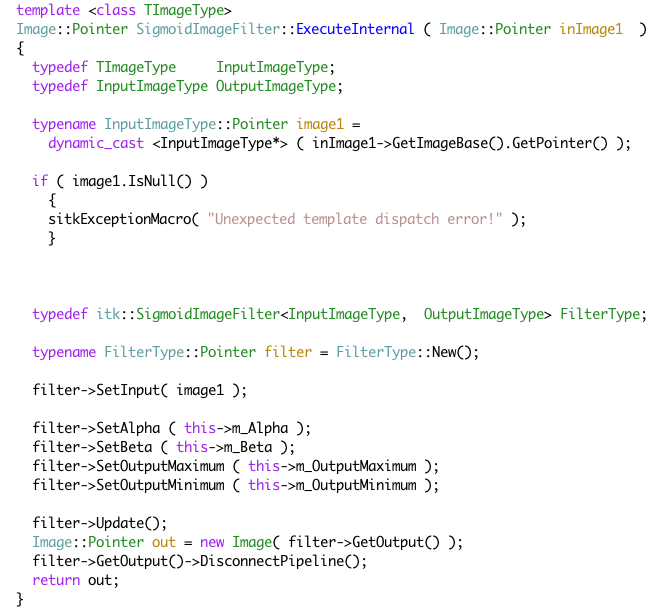 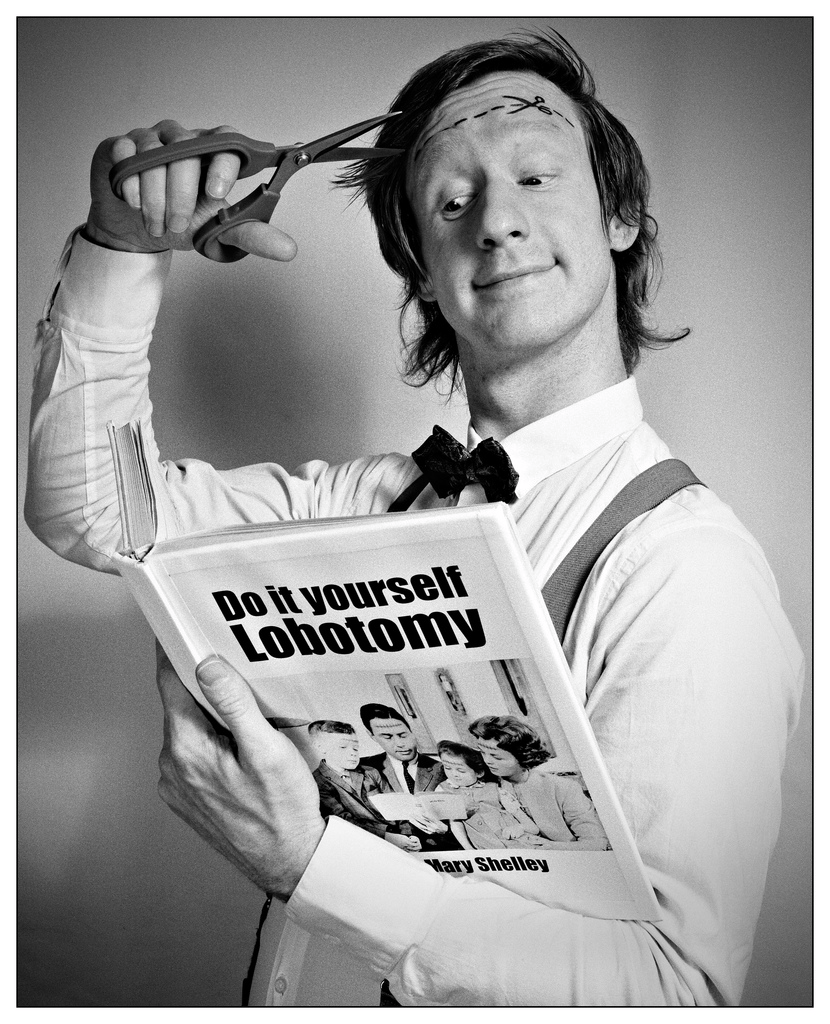 12
Inside: OO interface
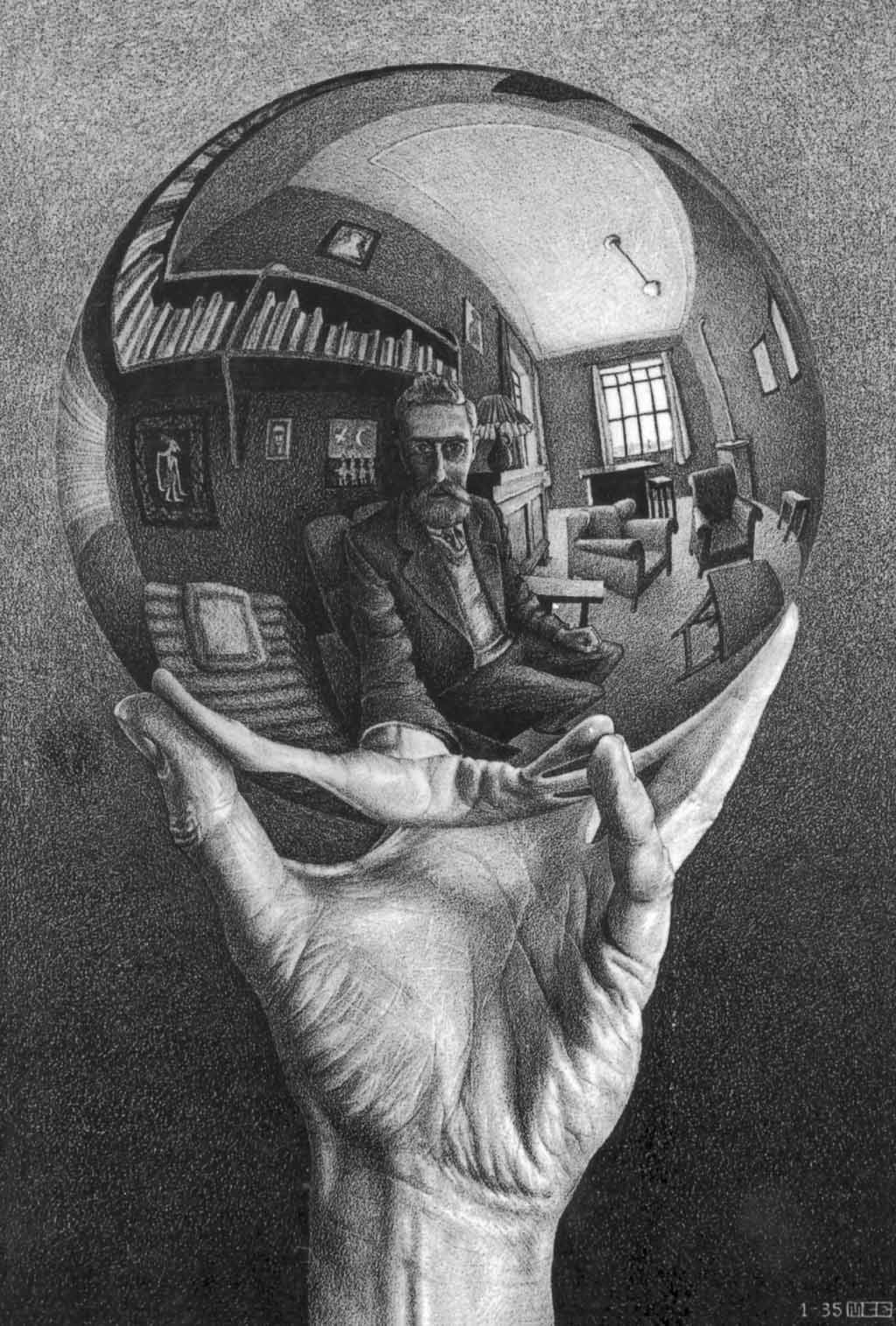 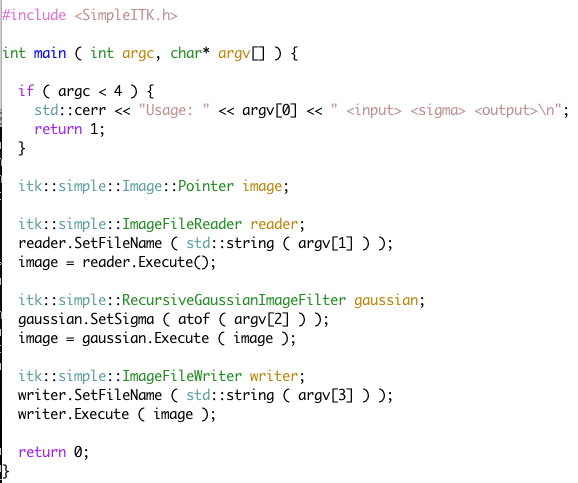 13
Inside: Functional interface
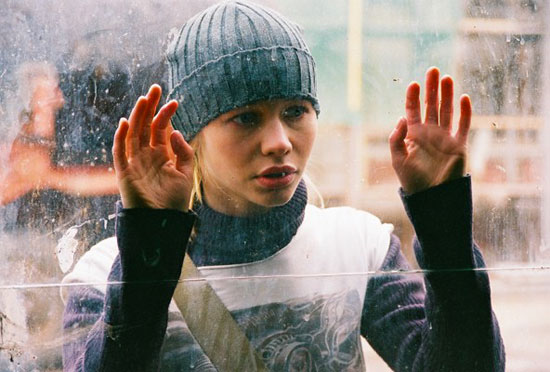 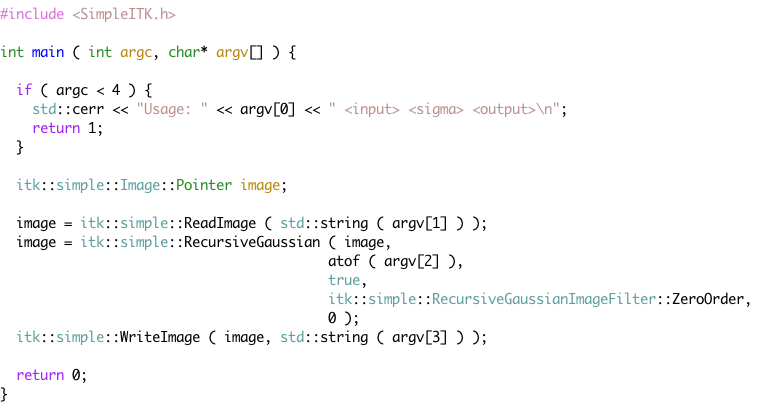 14
Inside: Python
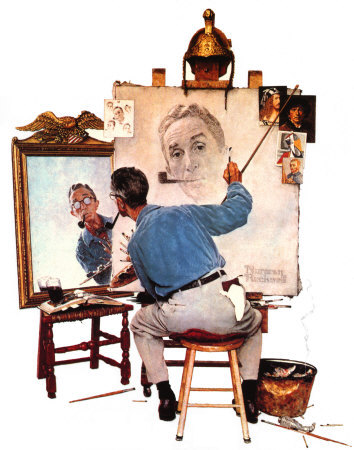 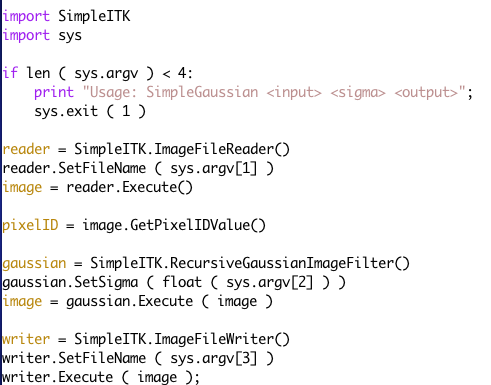 15
Inside: Java
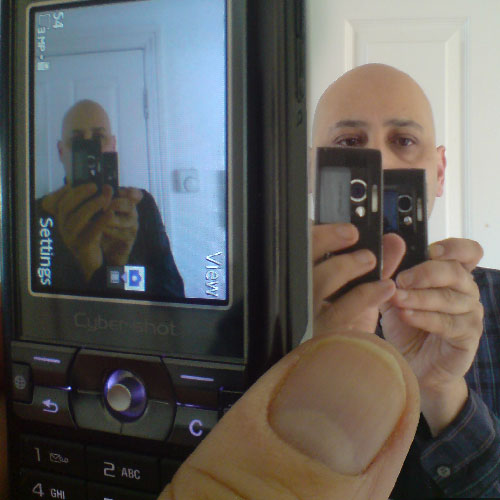 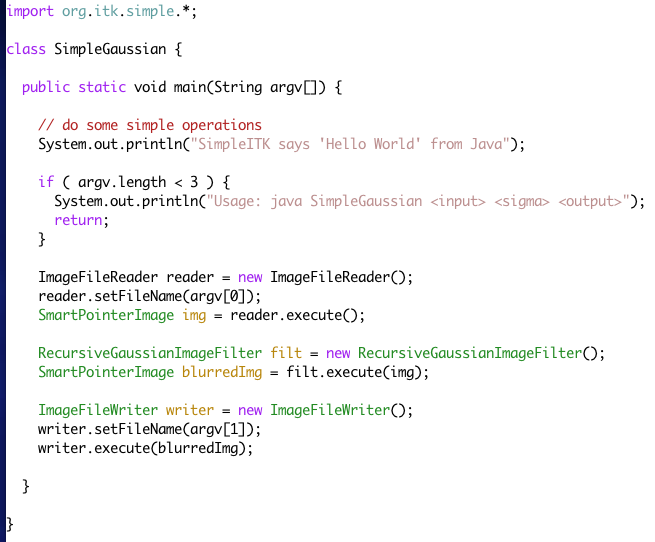 16
Inside: R
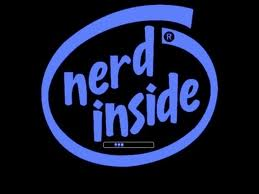 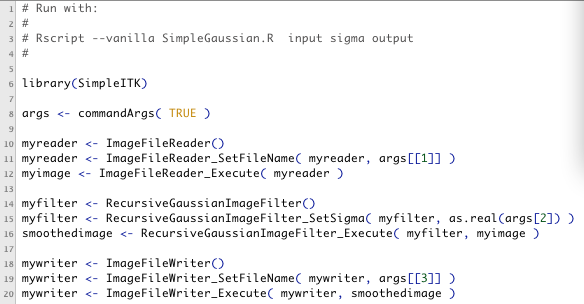 17
Inside: Ruby
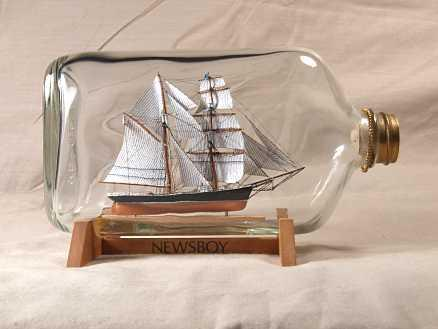 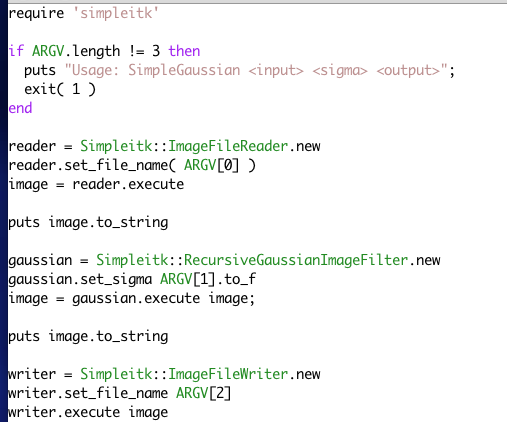 18
Inside: Lua
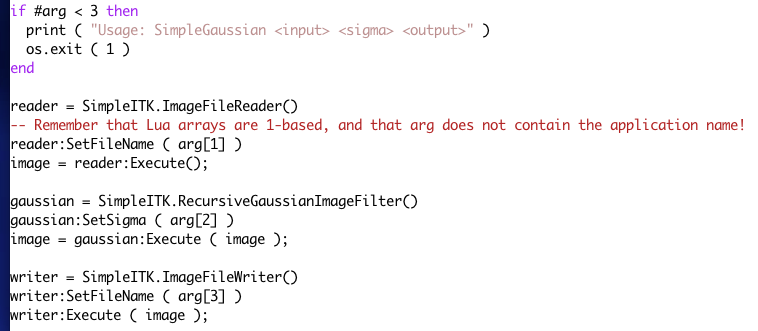 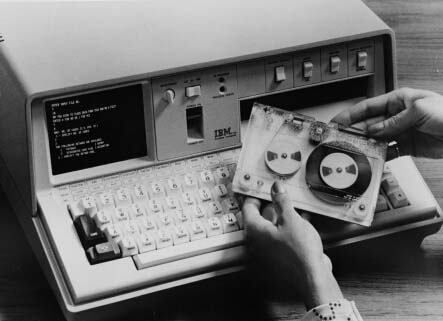 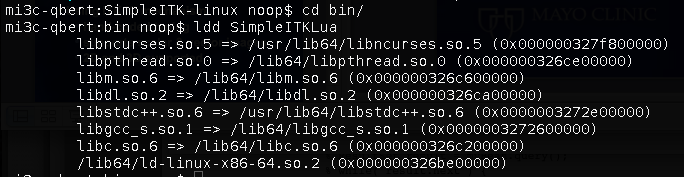 19
Functional layer
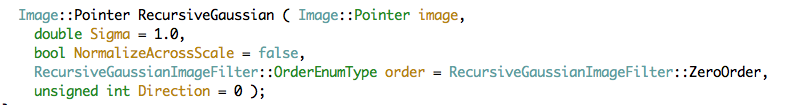 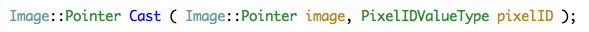 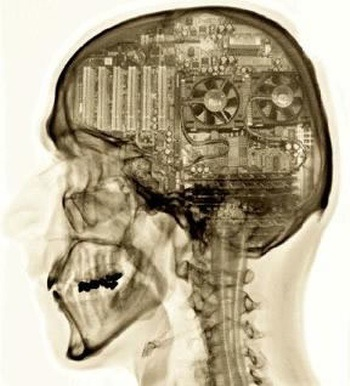 20
Progress: since Iowa
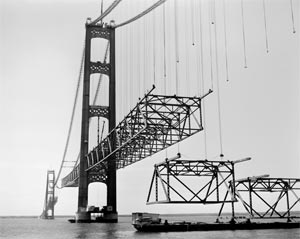 focus on infrastructure
meta-template programming
code generation
testing
21
Progress: IO
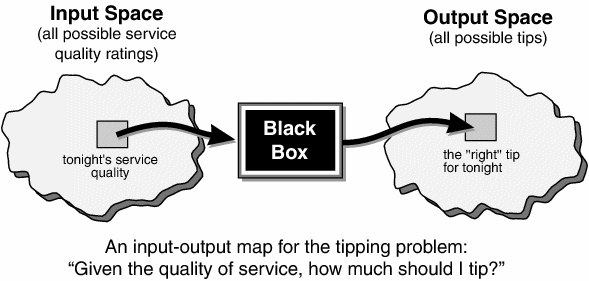 ImageFileReader
	ReadImage
ImageFileWriter
	WriteImage
22
Progress: Common
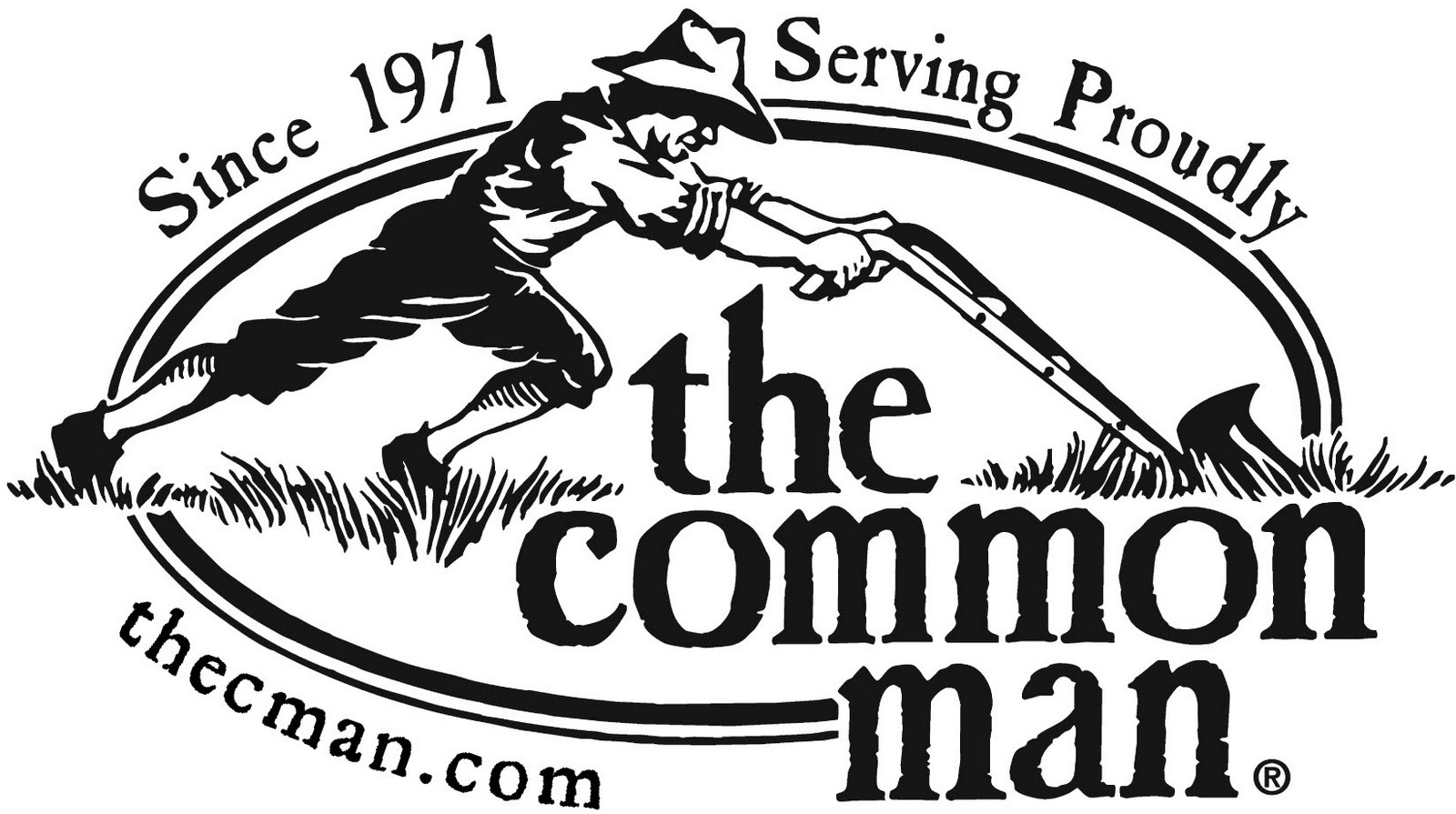 itk::simple::Image
Pixel types
metaprogramming support
stl::vector for Index, Size
23
Progress: BasicFilters
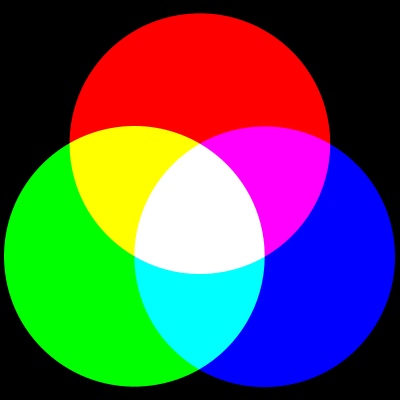 52 generated filters
some custom filters
-Cast
templates for:
Level sets
Region growing
Simple filters
24
To be completed...
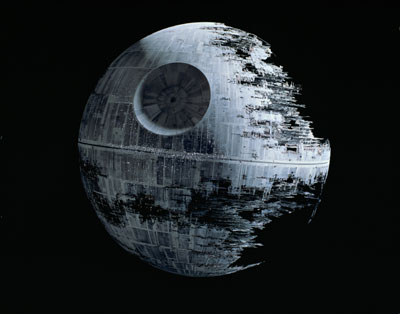 Algorithms (straightforward)
Registration (more complicated)
SpatialObjects (TBD)
Meshes (TBD)
25
Next steps...
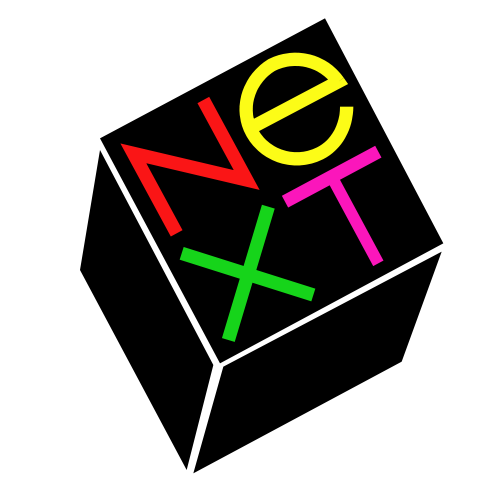 Algorithms
Registration
Closer look at wrapped languages
... more “Python-like”, “Java-like”
Packaging
MICCAI Tutorial
1.0 beta
26
SimpleITK
Daniel Blezek
Design Decisions
Support 2D and 3D images
“standard” pixel data types
scalar, vector and label image types
Template meta programming
Dynamic dispatch of execution
“Typeless” image
Code generation
SWIG wrapping
28
Architecture: Image
itk::simple::Image
Runtime typed
Stores itk::Image internally
Access to pixel data
Can be constructed from ITK image
29
Architecture: Filter
Support for 1 and 2 input filters
Dynamic dispatch
map data type to member function
inputs of same/different types
30
Architecture: IO
Using ITK IO mechanism
hand-coded typing
supports scalar & vector images
2D and 3D supported
31
Architecture: Code Generation
JSON description
template engine generates code
C++ classes
Basic filters
Level sets
Region growing
C++ tests
Python, Java, Ruby, R, Lua, Tcl tests
32
Architecture: Wrapping
SWIG
Parses C++ headers directly
1st class languages
have tests / are tested
Python, Java, Ruby, R, Tcl, Lua
2nd class languages
no tests
C#
33
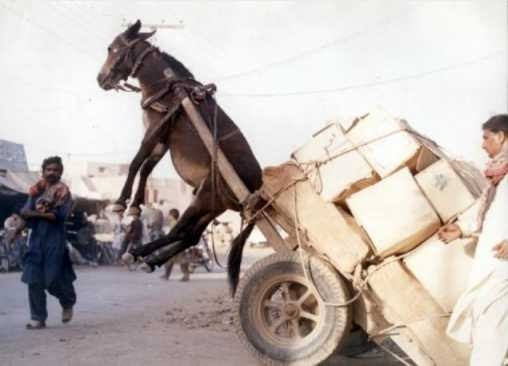 Problem
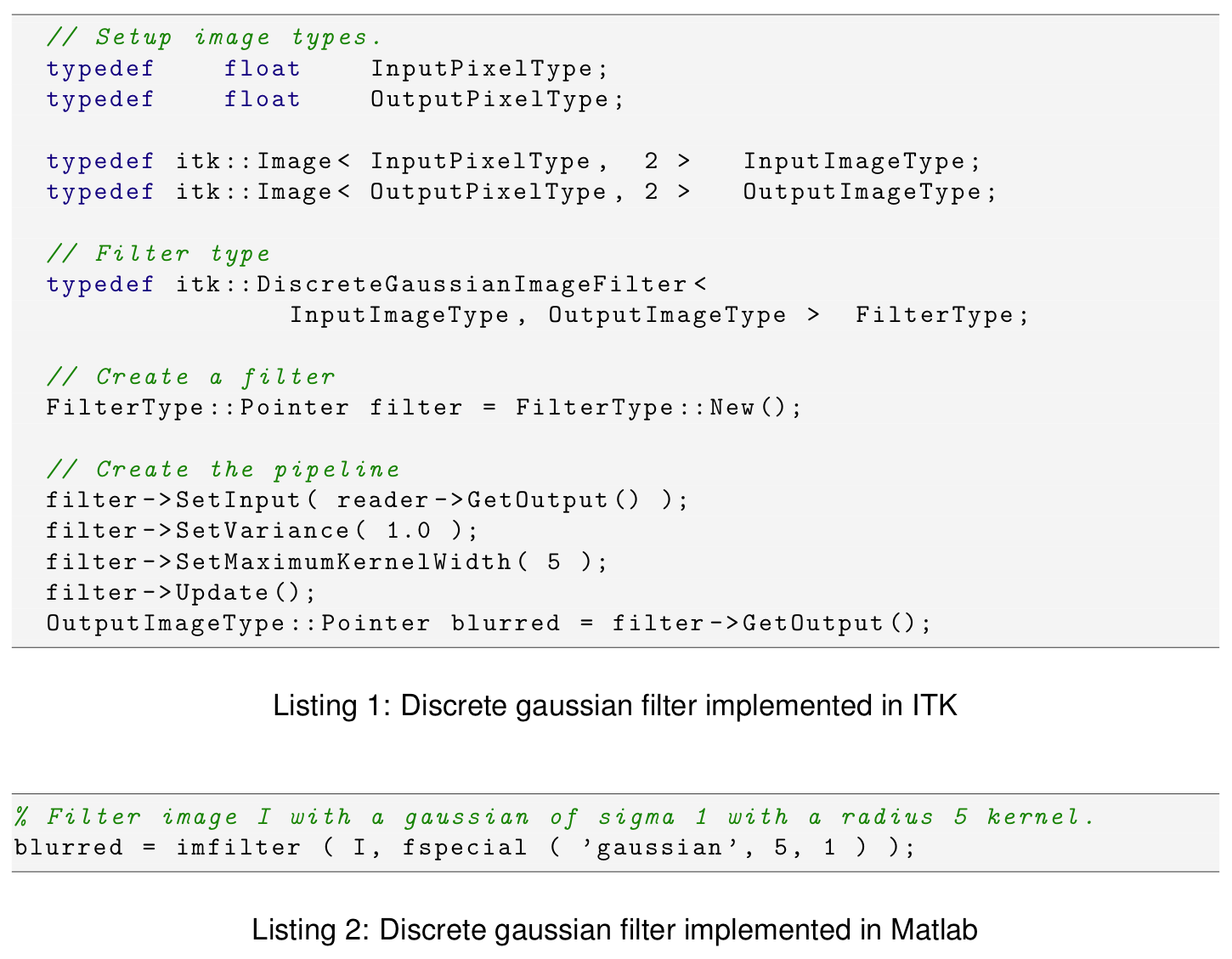 34
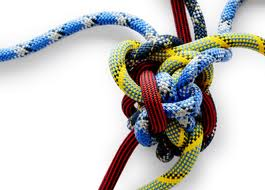 Complexity
Powerful but complex
Steep learning curve
ever had 2 pages of compile errors?
C++
ITK often unused
But it’s the best...
35
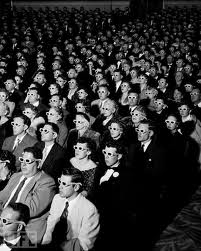 Audience
Students
Grad students
Researchers
Microscopy
Computer vision
Remote sensing
Application developers
36
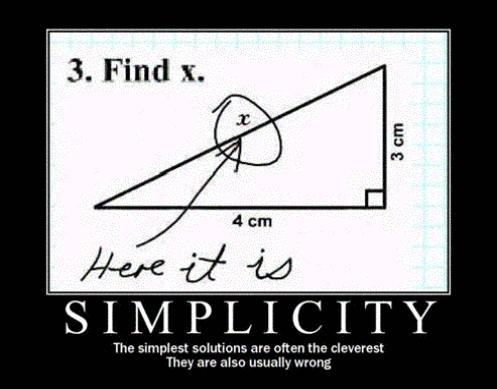 Simplify
As simple as possible...
...but no simpler
Simple for:
users
application developers
SimpleITK developers
37
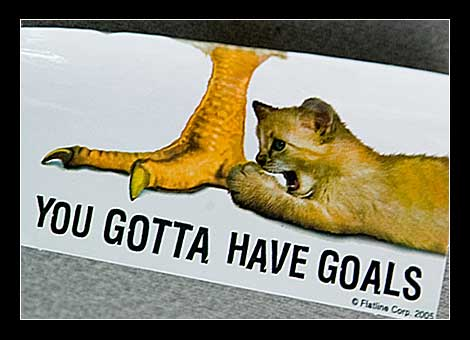 Goals
Simple
“On ramp”
Wrapping
Integration
In apps
With ITK, VTK, etc
Extensible
38
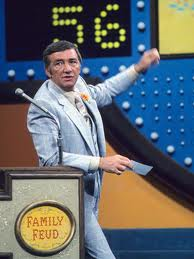 Survey Says!
Compiled packages
Documentation / Examples
3D & 4D
Out of core processing
Object model
char, short, float/double, vector(?)
Visualization
Gabe Hart
39
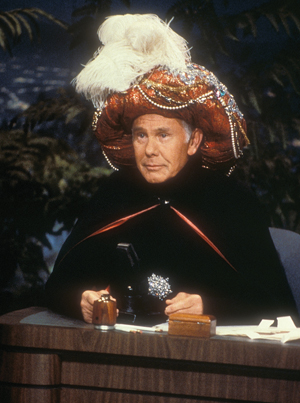 Getting inside their heads
253 participants (11/6/10)

Non-C++ users:
21.34% (54 participants) have never used or don’t feel comfortable using C++
Specific distribution: 16 + 38
51% (28) of non-C++ users have used ITK
26 have never used ITK


Non-ITK users:
17.78% (45 participants) have never used ITK
207 have used ITK
44.44% (20) of non-ITK users are C++ users
40
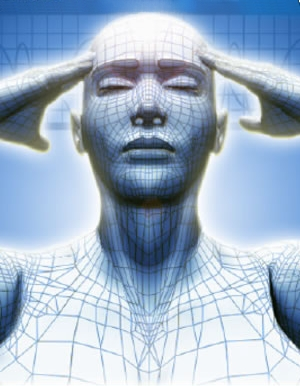 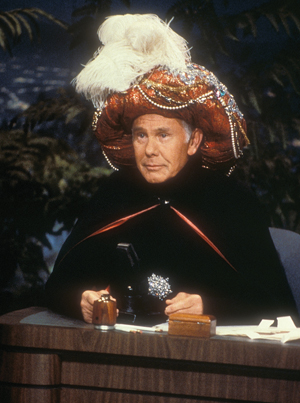 C++
41
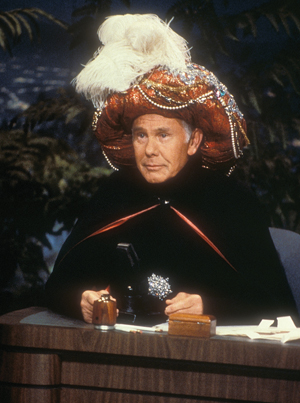 Competition
42
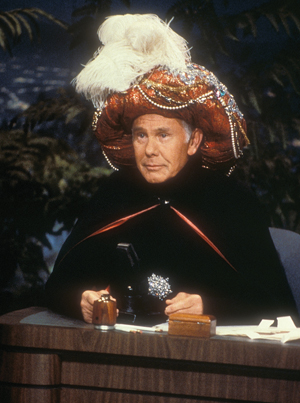 Competition
Note that all of the top libraries / applications among non-C++ developers provide processing and visualization.
43
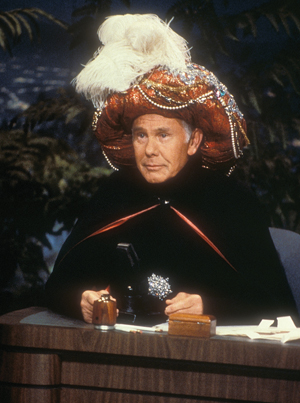 Functional / Objects
44
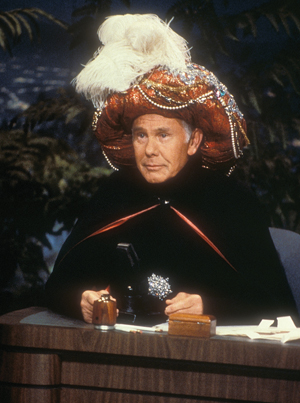 Pipeline
Note:
Most non-C++ users (including the 51% that have used ITK), don’t understand the pipeline.
45
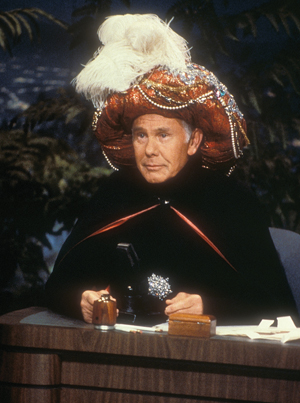 Streaming
Note:
Most ITK, non-ITK, and C++ users don’t have a clear understanding of streaming
46
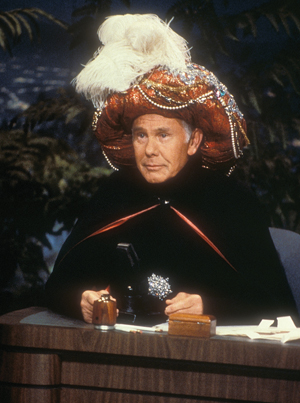 Out-of-core
47
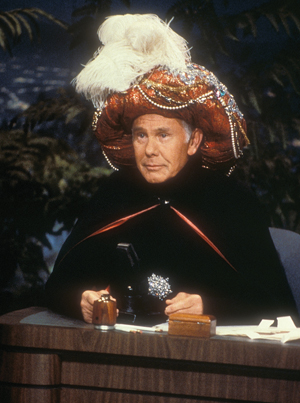 Out-of-core
48
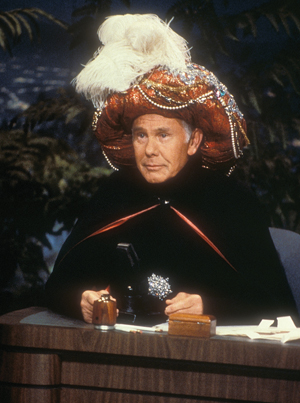 Languages
Q:
Can we say that Matlab, Python, C++, Java, and R are the most important programming languages?
49
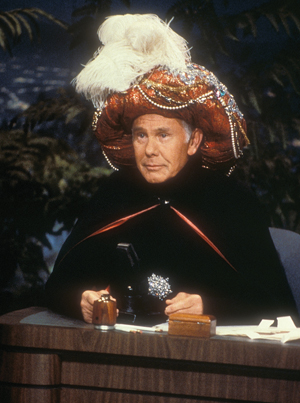 Pixel Types
More important
Less Important
float
uchar
ushort
short
double
matrix
uchar
double
ushort
float
RGB3
short
Top 6 (Non-ITK users)
Top 6 (Overall)
50
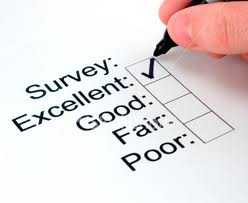 Comments: defaults
“Important to give users relatively straightforward advice on algorithm…”
“Simple defaults with optional alternatives”
“I generally want to be able to try something off the shelf with sensible defaults”
“Sensible defaults should be provided to avoid long code”
“Full flexibility is needed but a good selection of default parameters for all modules would be also important”
“initialized with reasonable default components”
51
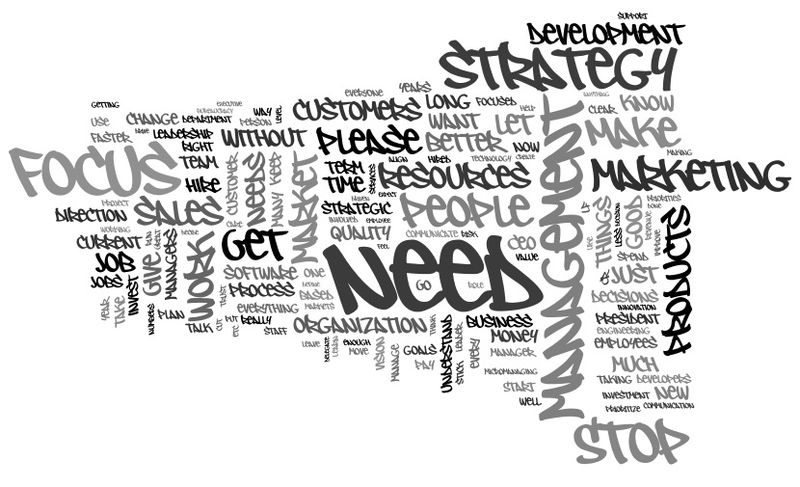 Comments: GUI
“offer both...a GUI … and build scripts from there”

“connect display to view intermediate images”

“handling  ability to visualize quickly (even at run time) images and histograms”

“A GUI to build up the application pipeline by arranging icons of filters and I/O connectors”

“visual tool for connecting filters to a pipeline
52
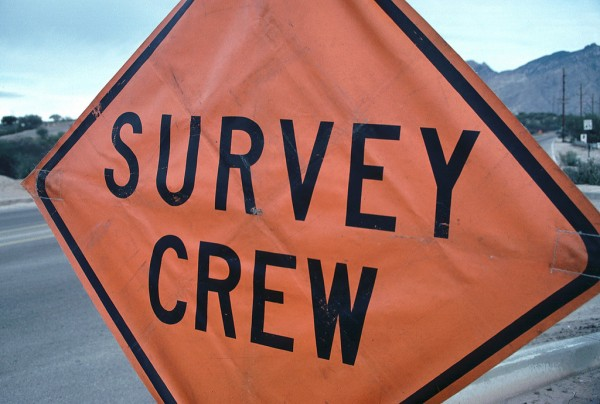 Comments: Complexity
“writing ITK codes can be a complex task but with more examples and a thorough documentation these difficulties can be overcame”

“One good way to compromise is more flexible but with lots of example code that can be cut-and-pasted for typical applications.”

“Actually I think much of the motivation for SimpleITK could go away, if someone updated + improved the documentation”

“some of the image filters modules are not sufficiently documented”

“Lots of sample code that can be modified for specific purposes”
53
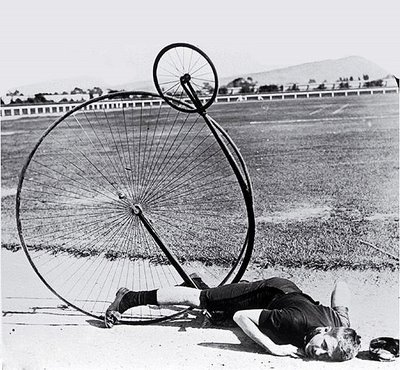 Ouch
“I am not using ITK for registration purposes, and this is because of the complexity of it”
“Extensive use of templates makes debugging difficult in VisualC++”
“Most of filter called *VectorImageFilter are in fact not able to process itk::VectorImage ... This is confusing and sometimes frustrating”
Ability to open differing file formats (dimensions, data types) without all the stupid c++ template nonsense.
54
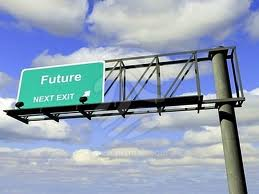 Decisions
API
Datatypes
Dimensionality
Pipeline?
Out of core processing
Wrapping
Distribution
55
Coffee-cupping
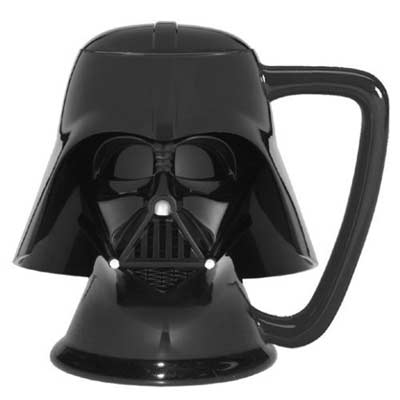 56
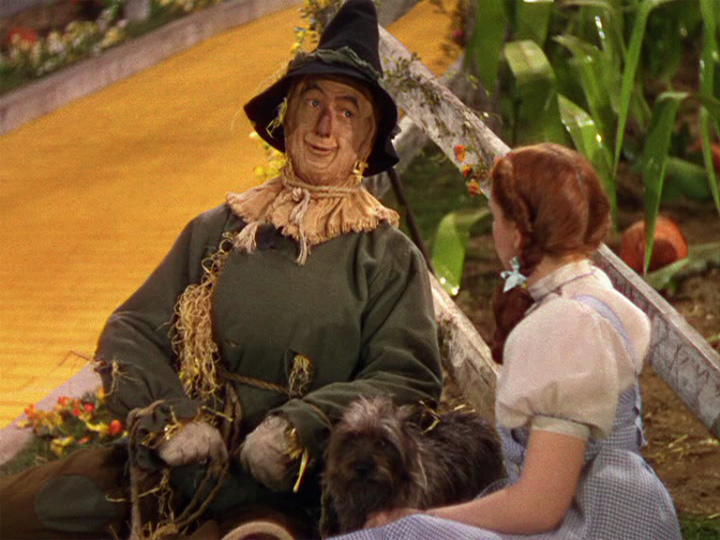 Strawman Proposal
Object model
3D images (& slice-by-slice for 2D)
4D as vector of images, labelmap class
char, short, float (double?)
No exposed pipeline
Out of core orchestration framework
VOI readers/writers
Call list of filters / handle boundaries
SWIG wrapping
57
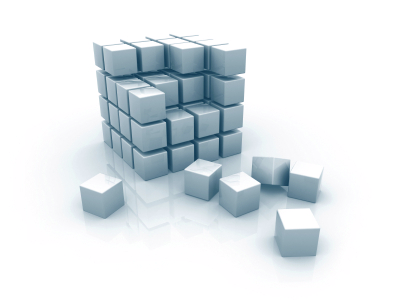 API
Procedural / functional?
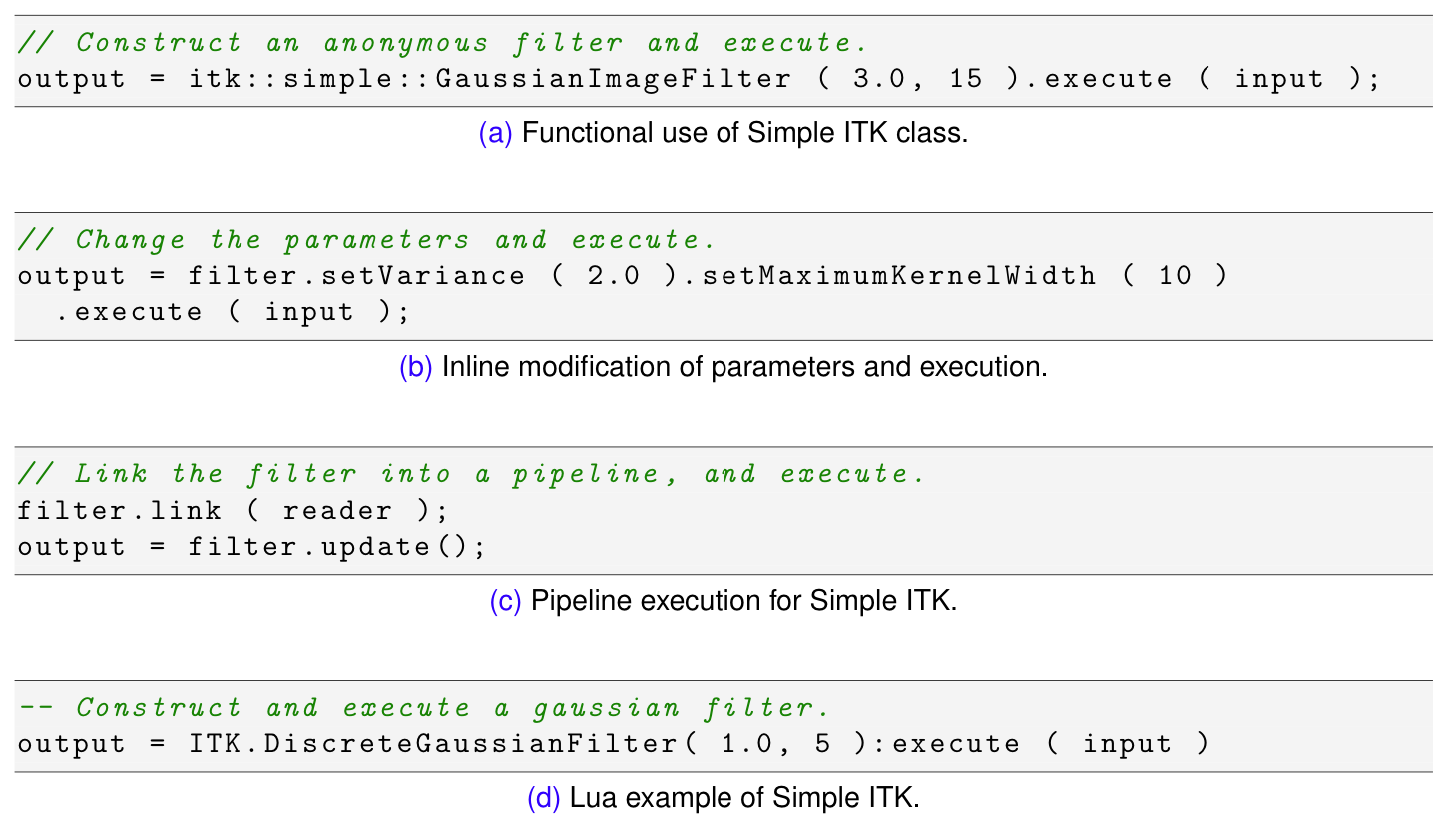 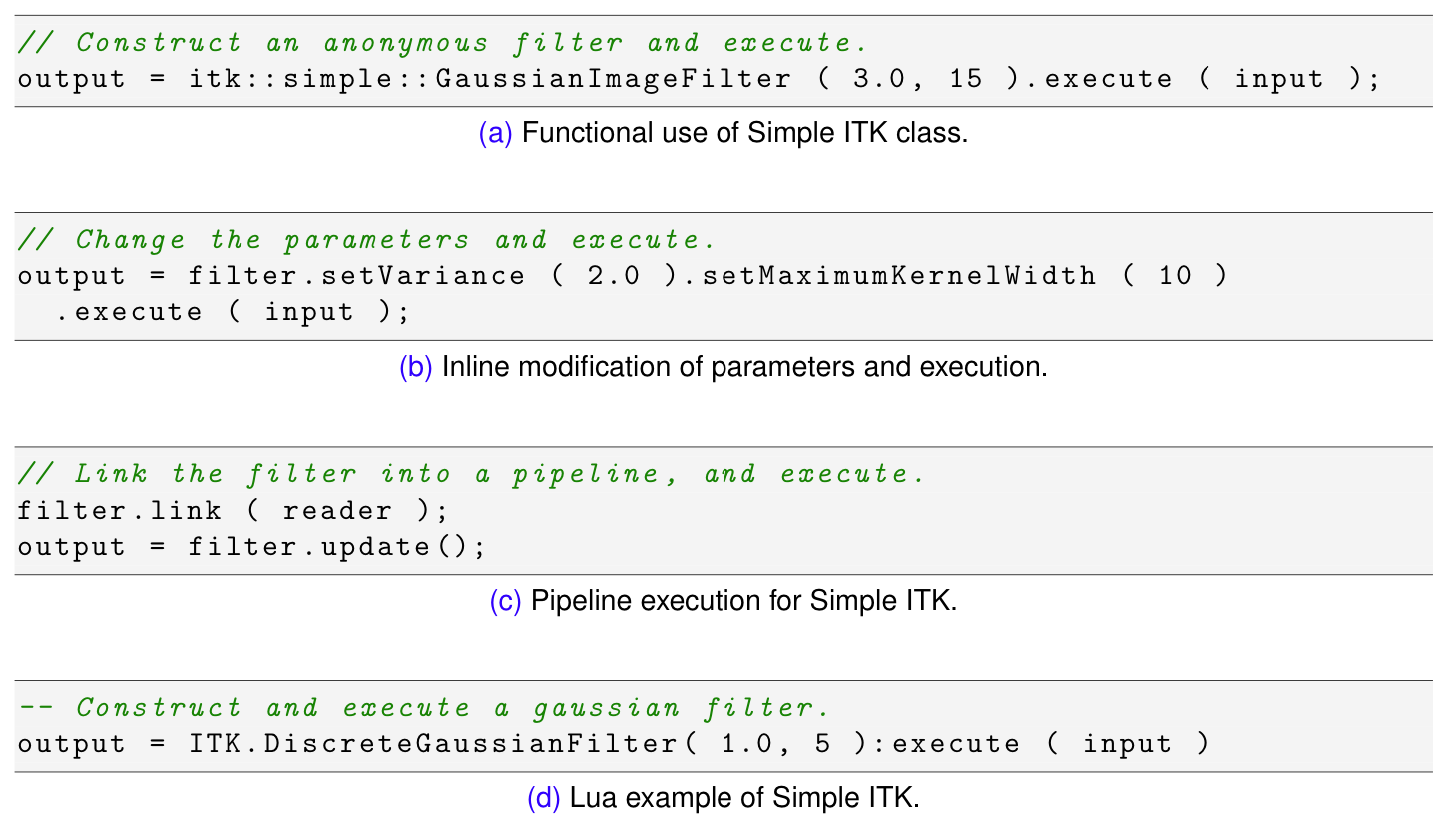 58
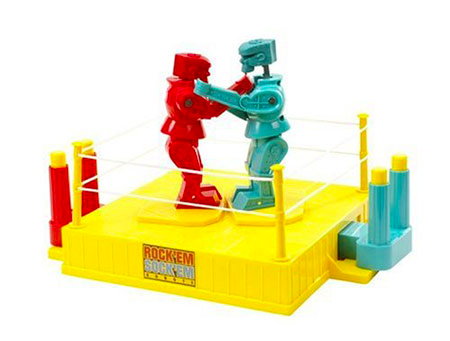 Alternative
C++ should be the same as wrapped languages
Accessibility to as many developers as possible
Python, Java, and non-templated C++ programmers 
VTK wraps into python, java, C#, Tcl
The C++ code is 90% available
As VTK grows the simple VTK grows
What is different than ITK?
Templates!
Custom API would get old and not maintained 
For this to “stick” we would have to drink our own beer
59
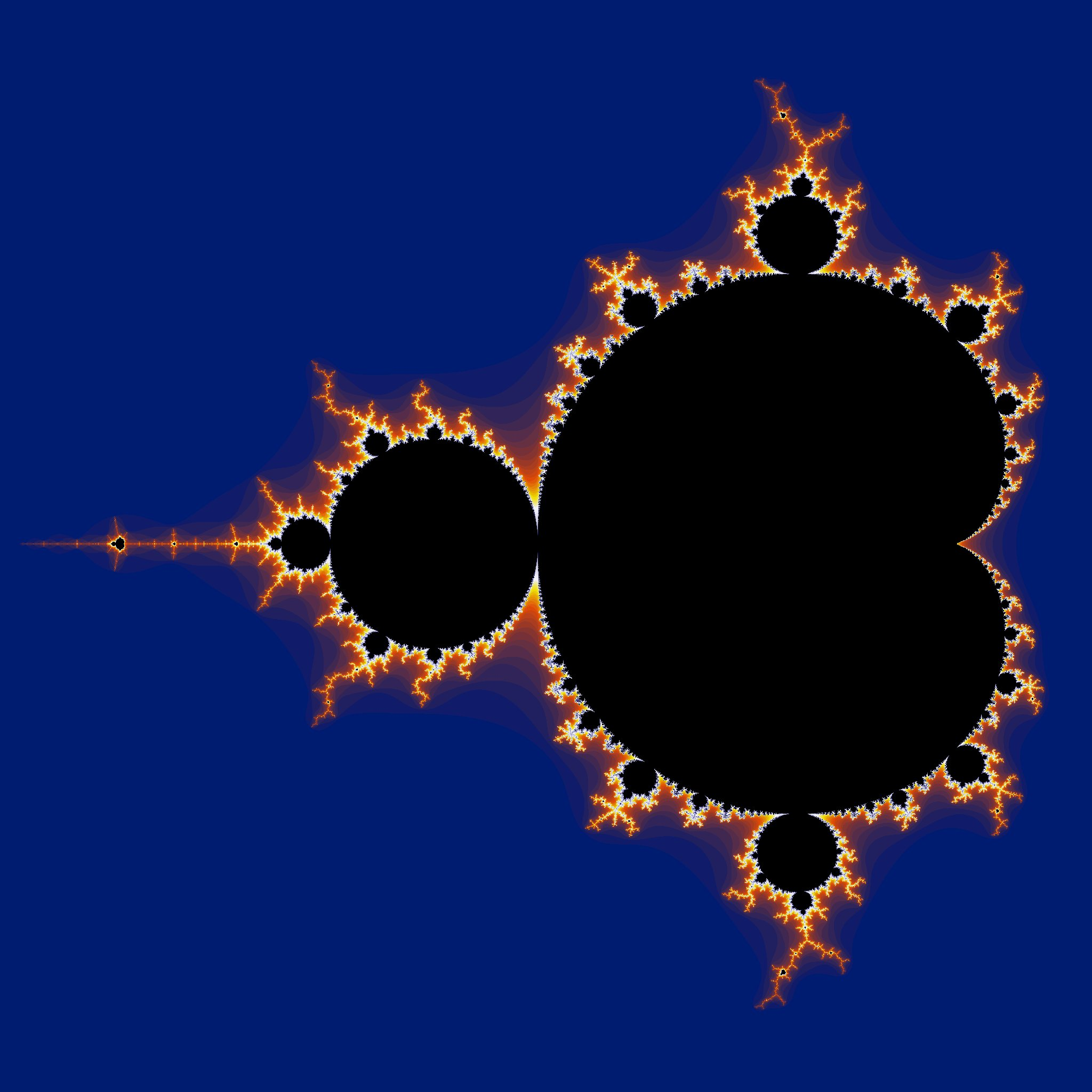 Data types
Which to support?
Scalar in all filters?
Vector in limited set?
How to support?
Dynamic loading?
Compile time configured?
Template meta programming?
Macros?
60
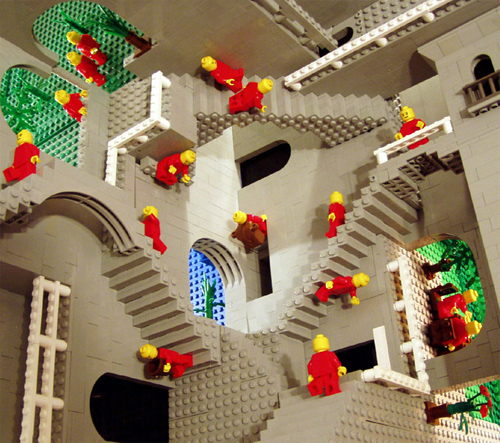 Dimensionality
3D critical
4D nice
How to support?
4D == 4D itk::Image?
4D == vector of 3D images?
4D == 3D with vector pixels?
61
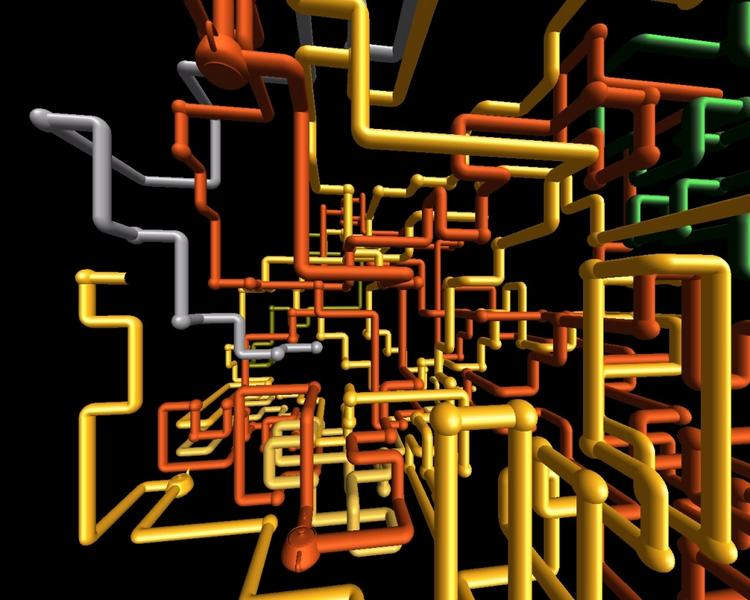 Pipeline
Unnecessary complexity
Utility in streaming
Not (fully) implemented in ITK
62
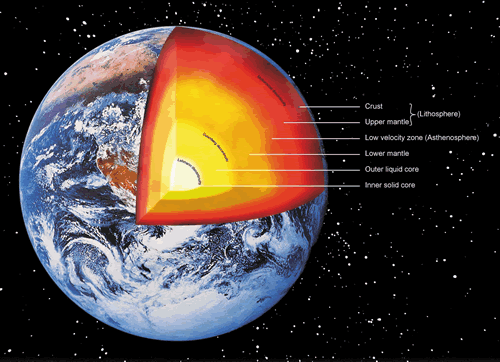 Out of core processing
Essential
ITK Pipeline?
OpenCL model?
single pixel kernel pixel
called for all pixels
“orchestration” framework
63
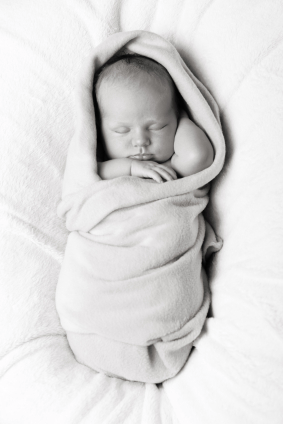 Wrapping
SWIG
Languages
Matlab
Python
Java
C#
Others: Tcl, R, Perl, Ruby...
Interface to WrapITK a “nice to have”
64
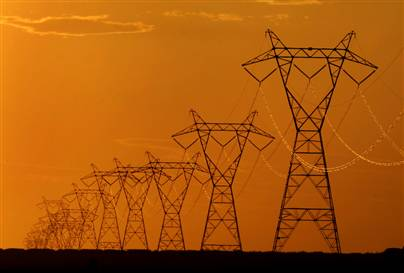 Distribution
Binary
Matlab (somehow)
Python egg
Java jar
C++ lib/dll/so & include
Source
Less useful
65
SimpleITK
Daniel Blezek